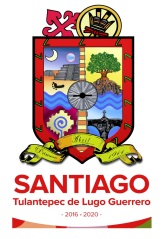 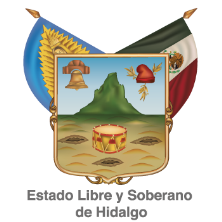 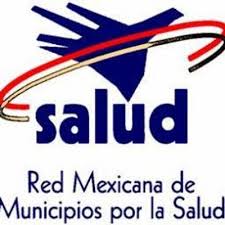 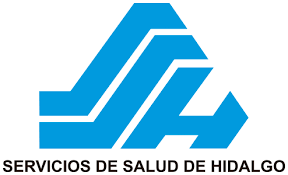 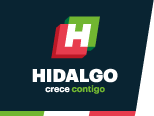 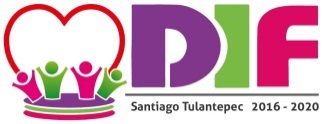 SANEAMIENTO PARA LA SALUD
XXIII  Reunión Nacional 
Red Mexicana de Municipios por la Salud
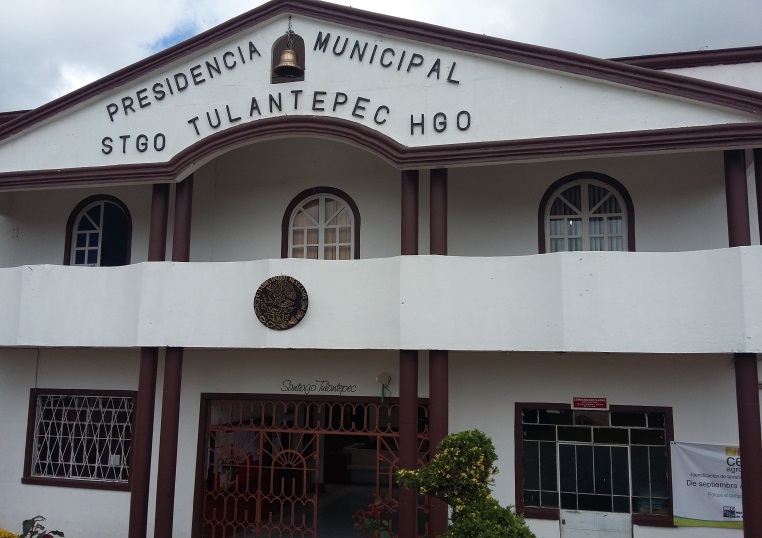 SANTIAGO TULANTEPEC DE LUGO GUERRERO HIDALGO
ING. PAOLA JAZMIN DOMINGUEZ OLMEDO
ASPECTOS GENERALES
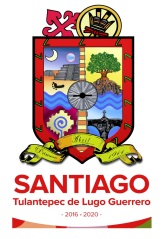 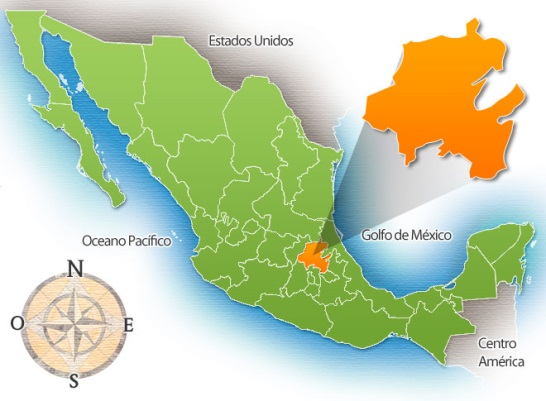 El Municipio de Santiago Tulantepec, Hidalgo,
 cuenta con una población de 37,292 habitantes,
dentro de un territorio de 64.27 kilómetros cuadrados y 
27 localidades con más de
70,000 viviendas.
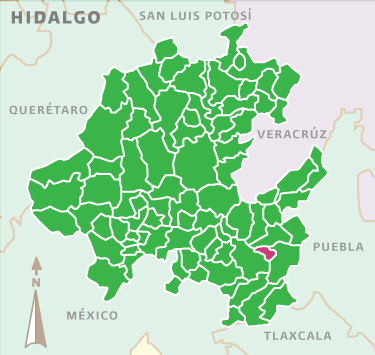 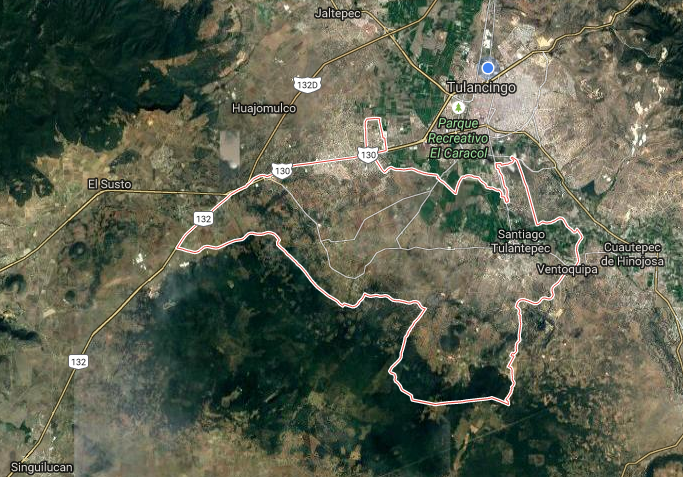 OBJETIVO
Los servicios básicos del municipio son el 
eje central de una buena salud, 
es por ello que debemos ofrecer servicios 
de calidad como: agua potable, drenaje, recolección
 de residuos sólidos, control de plagas
 y vectores, y limpieza de calles.
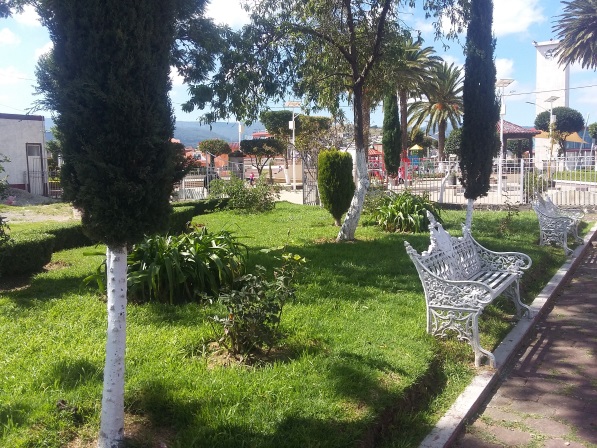 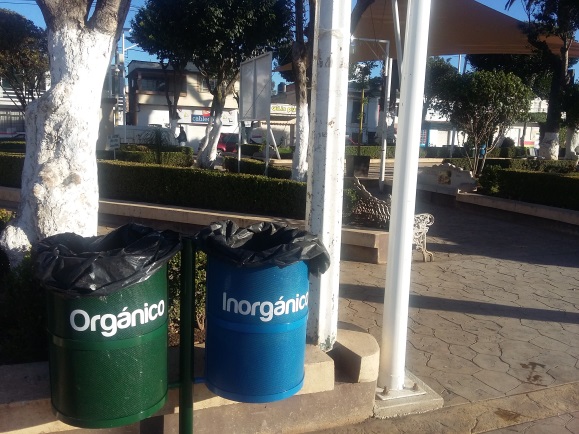 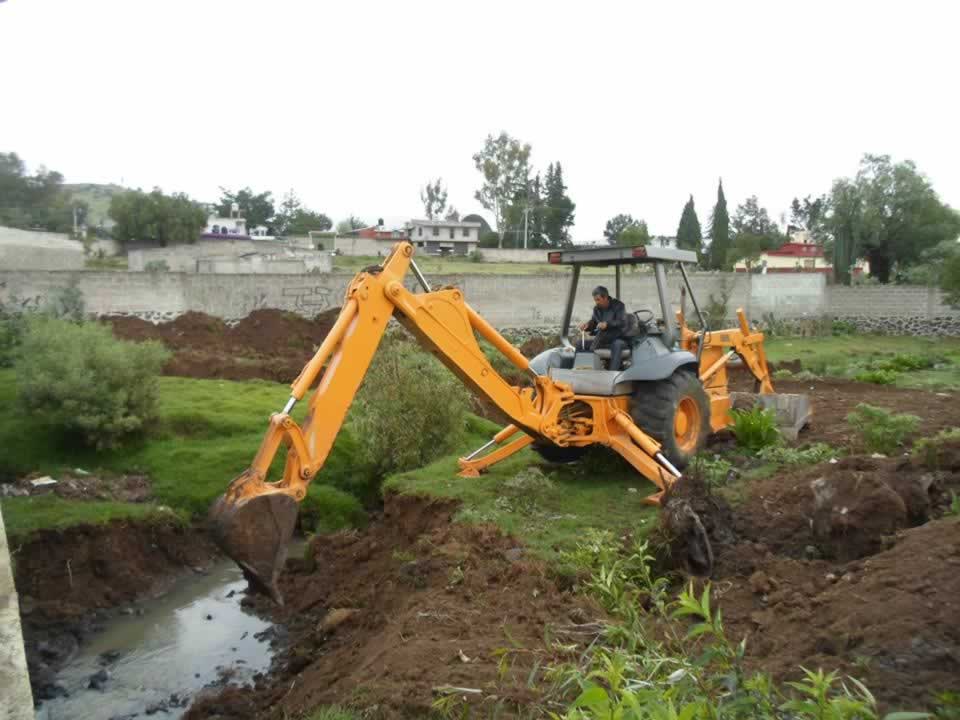 ACCIONES
Con el fin de cumplir  los objetivos,
es necesario trabajar en las diferentes acciones
de Saneamiento Básico para poder brindar un 
entorno saludable, además de promover medidas preventivas 
en beneficio de la salud de la 
población.
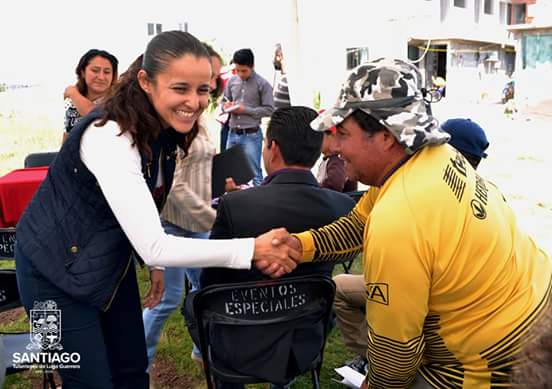 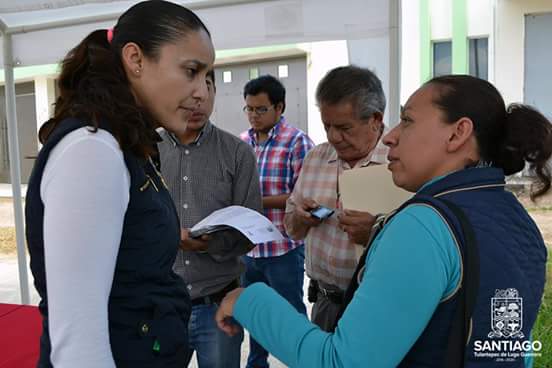 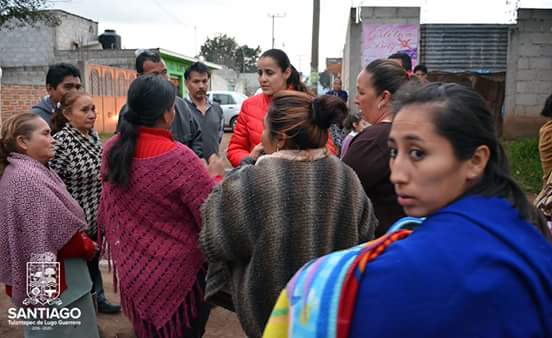 En el mes de Octubre se realizaron
 actividades en el marco de la 24ª 
Semana de Protección Contra Riesgos Sanitarios, donde
 iniciamos dando difusión a esta campaña colocando
 lonas, haciendo perifoneo en  diversas localidades,
brindando capacitación a locatarios del mercado
 y padres de familia sobre las acciones a realizar.
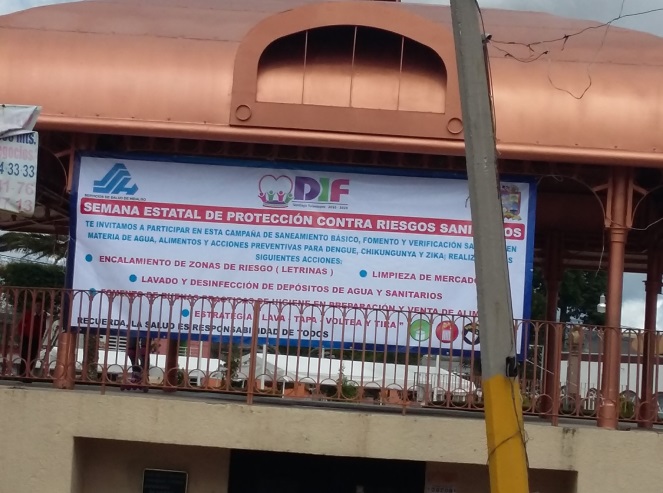 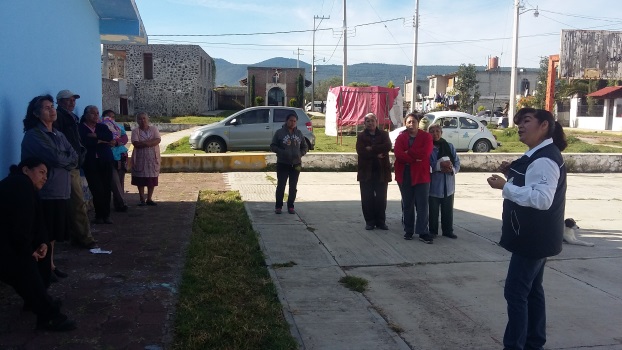 Dentro de dichas acciones tenemos el lavado
 y desinfección de tinacos y cisternas, donde
 participó presidencia municipal, sistema DIF, espacios alimentarios,
 CAIC, primaria CONAFE y el mercado municipal,
este último con apoyo de protección civil
 realizó limpieza general de sus instalaciones.
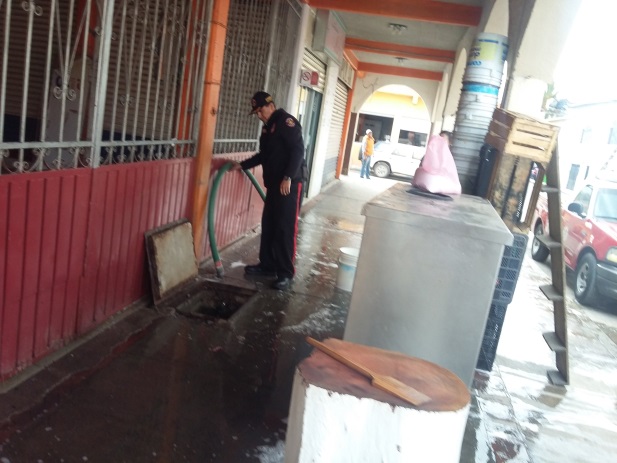 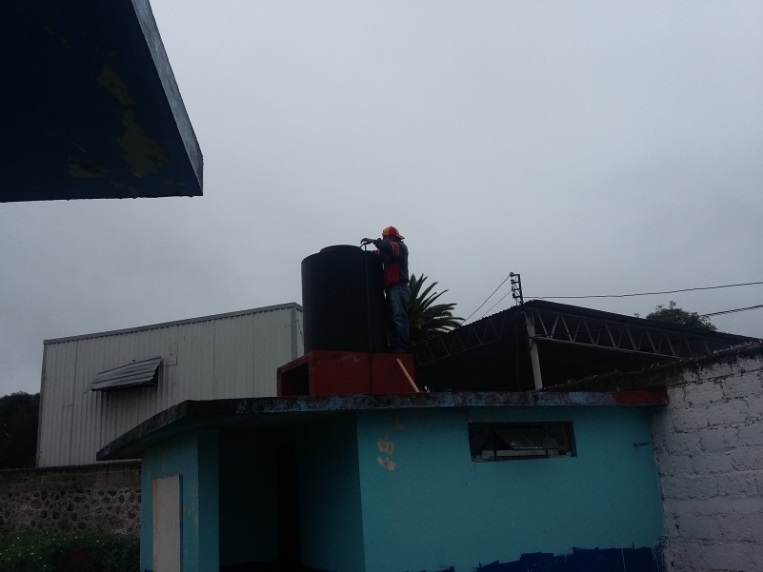 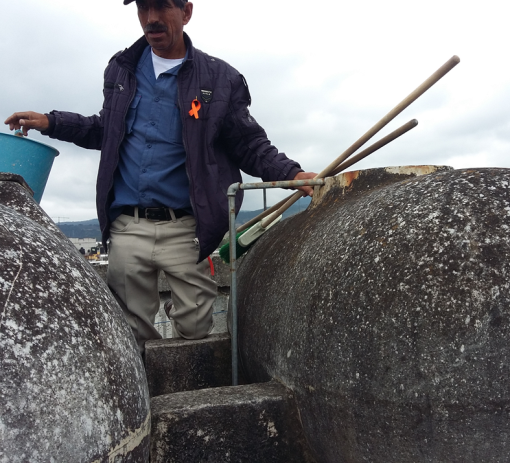 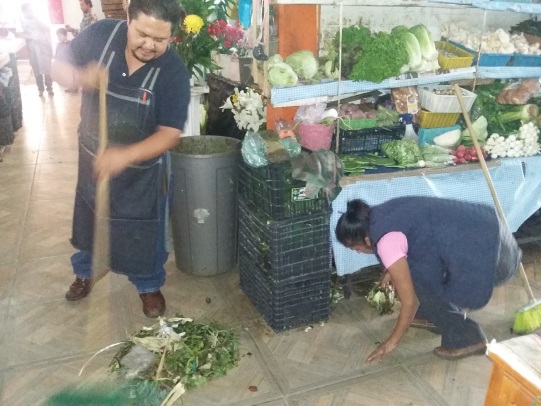 Con el fin de evitar la propagación
 de enfermedades transmitidas por vectores, además de
 fomentar la campaña “Lava-Tapa-Voltea-Tira”,
 se realiza limpieza continua a parques y
 jardines de nuestro municipio, así como también
 a las instalaciones del Panteón Municipal
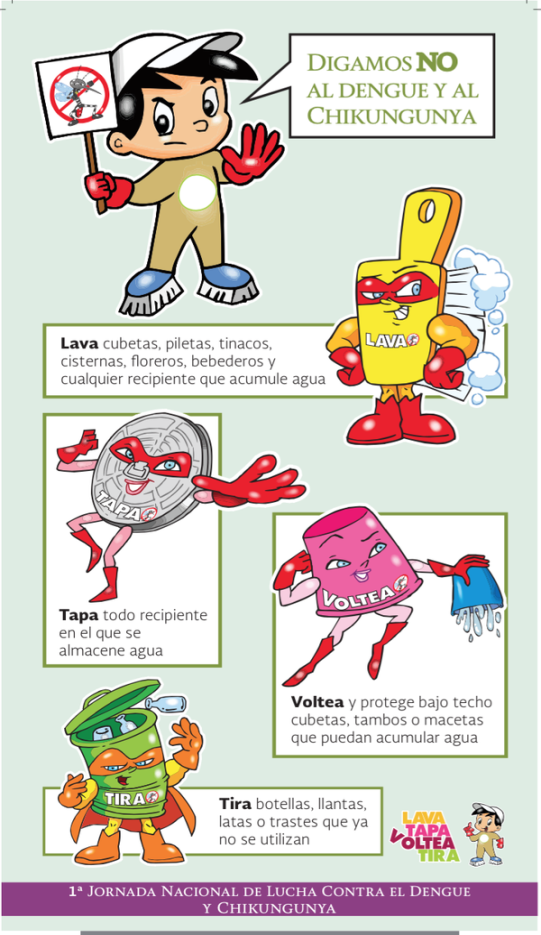 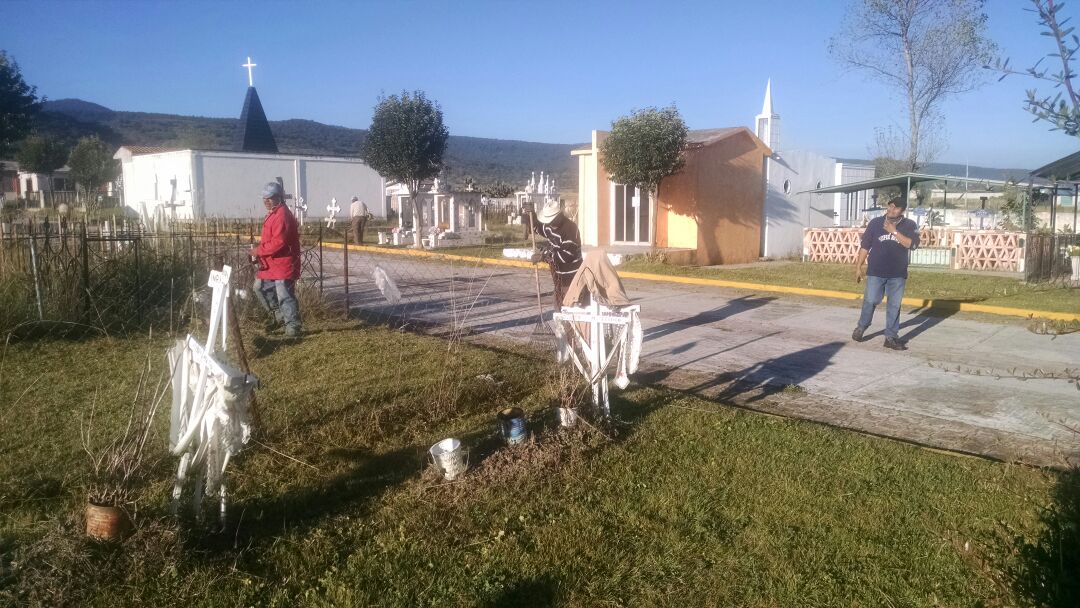 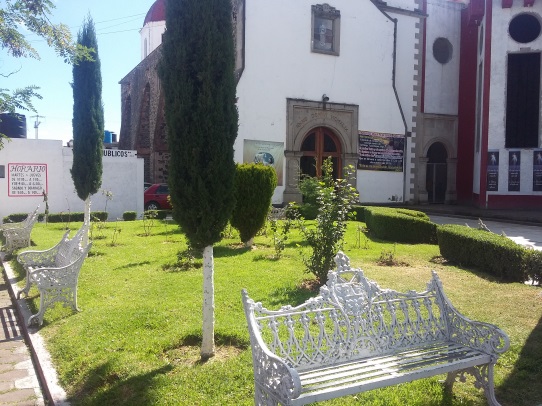 En las colonias Paxtepec, Tulipanes y Romeros se
 brinda apoyo para drenar con vàctor a
 escuelas y casas habitación que aún no
 cuentan con el servicio de drenaje, de
 3 a 4  veces por año.
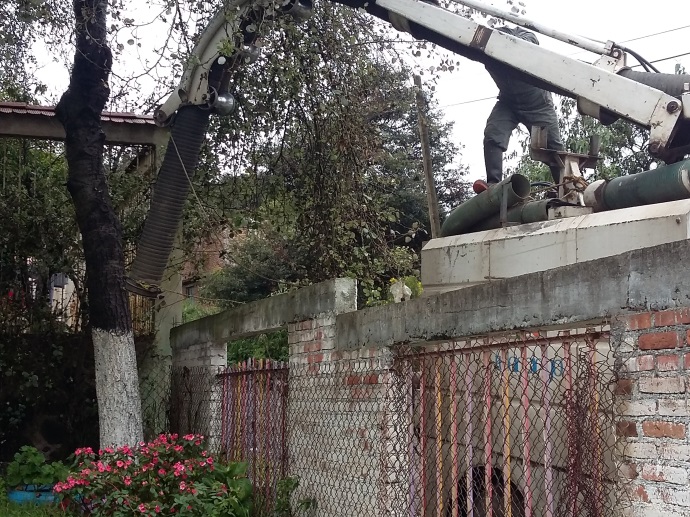 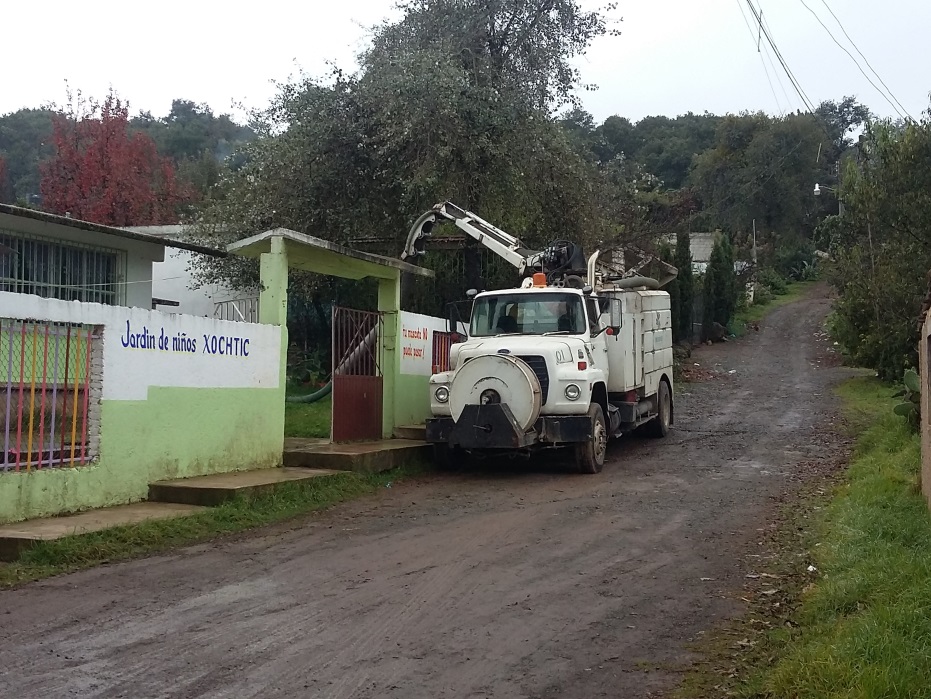 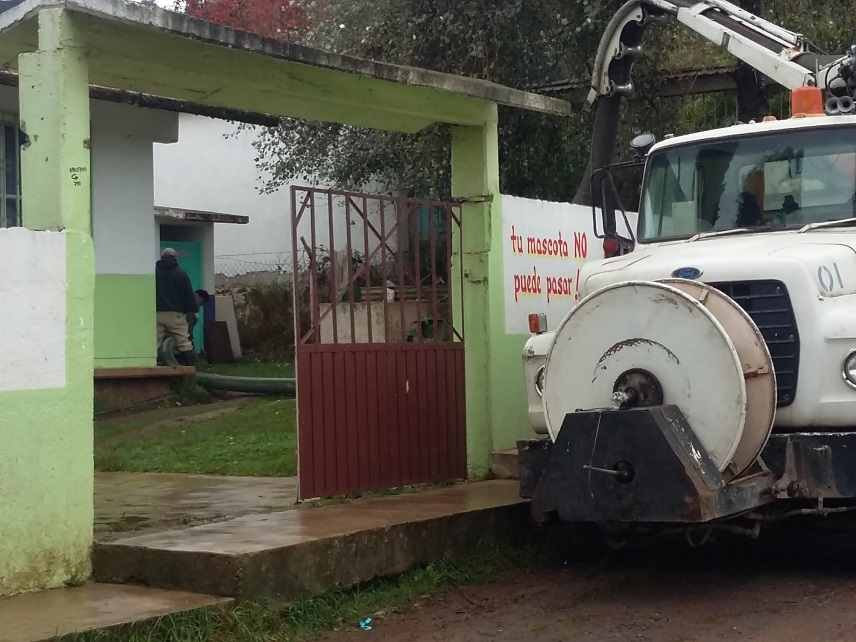 En el tema de agua potable,
 el Municipio cuenta con una red de
 abastecimiento, la cual cumple con  los niveles
 óptimos de cloración, según la NOM-127.
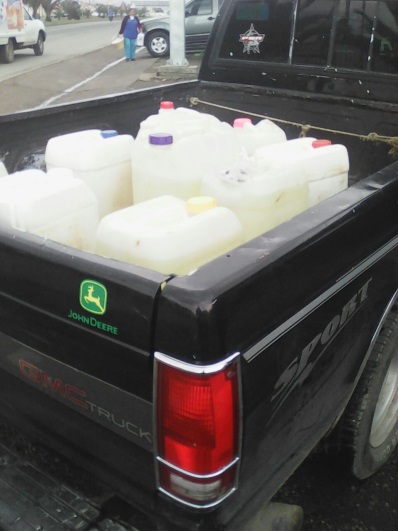 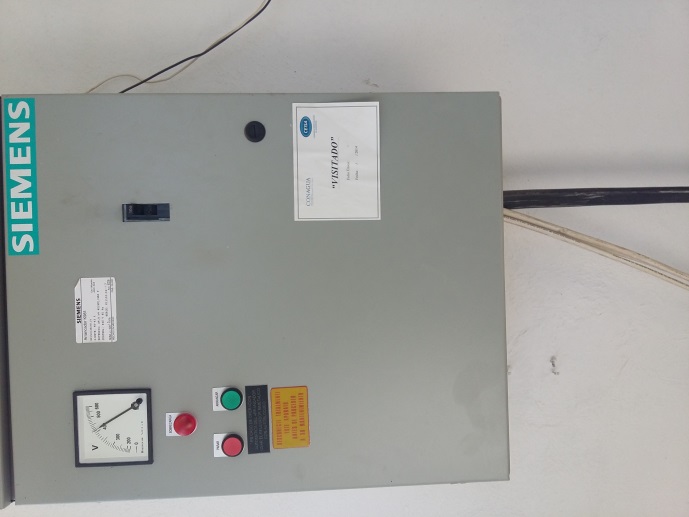 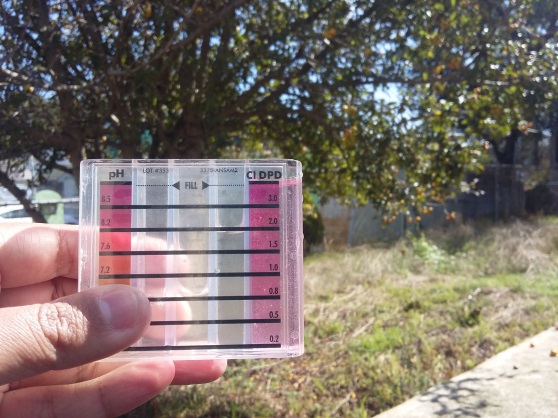 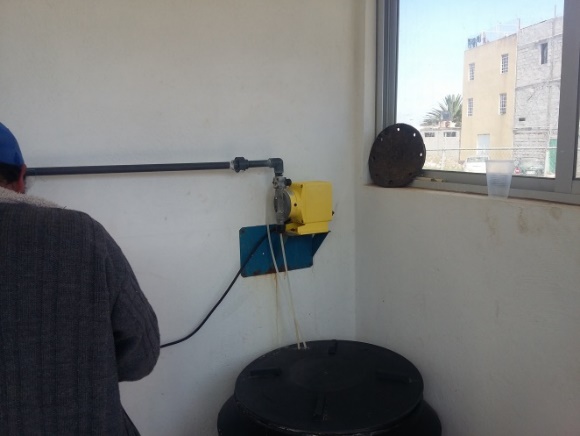 11 Fuentes de abastecimientos
MÉTODO DE DESINFECCIÓN
COBERTURA  APROXIMADA             (NO DE HABITANTES)
13612
Hipoclorito de sodio y gas cloro
VENTOQUIPA
2608
CHICHIPILCO
Hipoclorito de sodio
TILHUACAN
5  Manantiales
392
Hipoclorito de calcio
140
ALTEPEMILIA
320
EL SALADO
2532
Plan de Ayala
3492
Habitacionales
Hipoclorito de sodio
6    Pozos
Arboledas
3492
San Jose
2472
Romeros
5588
Hipoclorito de sodio y gas cloro
La Joya
5628
Total
37,276
COBERTURA DE ABASTECIMIENTO
MANANTIALES  46 %
POZOS  54 %
SAN JOSÉ 6.5 %
HABITACIONALES 9.50 %
CHICHIPILCO 7%
ALTEPEMILA  0.40 %
ARBOLEDAS 9.5 %
PLAN DE AYALA 6.70 %
TILHUACAN 1 %
VENTOQUIPA  36.50 %
ROMEROS  15 %
LA JOYA 7 %
EL SALADO 0.90 %
Acciones de Saneamiento
DENTRO DEL PROGRAMA DE AGUA LIMPIA SE HIZO ENTREGA DE 5 BEBEDEROS ESCOLARES, SIENDO BENEFICIADAS LAS ESCUELAS PRIMARIAS:
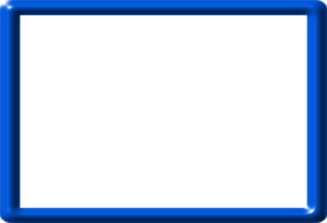 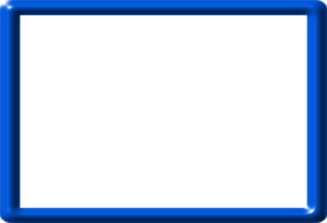 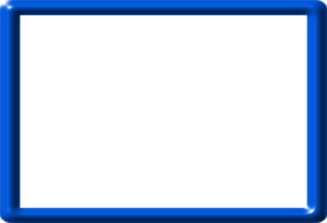 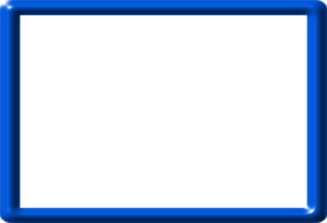 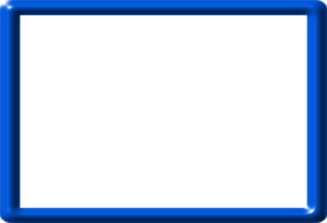 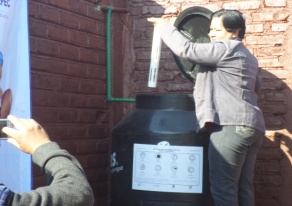 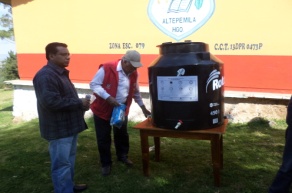 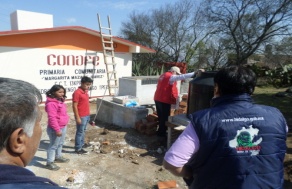 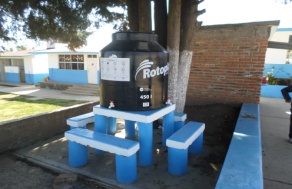 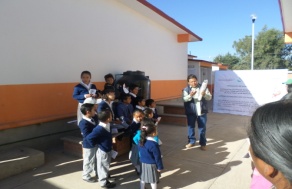 Gral. Felipe Angeles
Augusto Compte
Curso Comunitario
San Pedro Huatengo
Profr. Rafael Ramirez
PLATICAS COMUNITARIAS SOBRE LA IMPORTANCIA DE LA LIMPIEZA Y DESINFECCIÒN DE SUS TINACOS Y CISTERNAS:
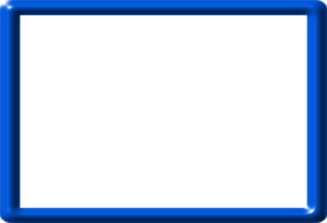 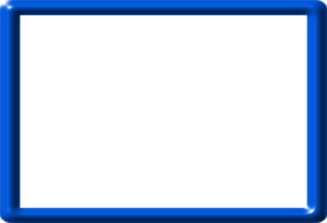 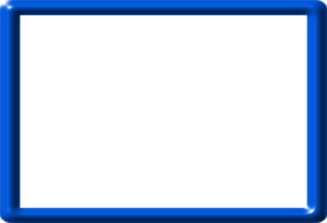 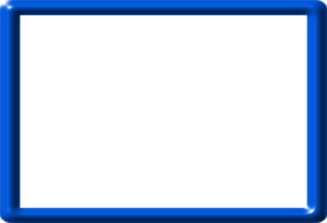 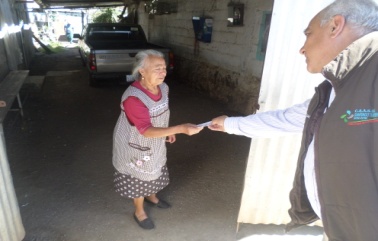 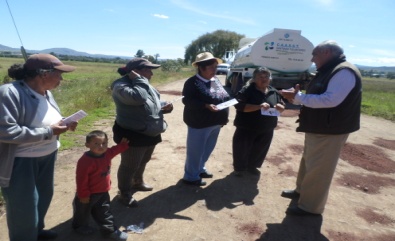 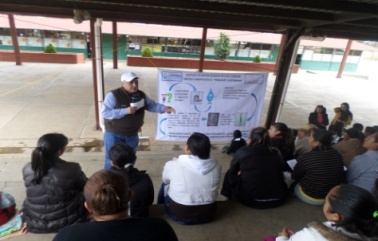 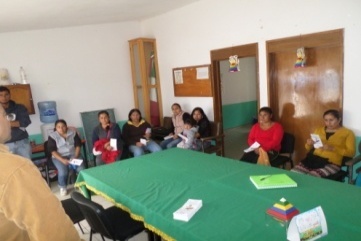 San  Miguel huatengo
Los Romeros
Paxtepec
Ecología realiza acciones de control de plaga
 canina con un promedio de 15 perros
 por semana; maneja brigadas de esterilización de 
mascotas 2 veces por año y brinda
 el servicio de recolección de residuos sólidos
 urbanos con un total de 100 toneladas
 por semana.
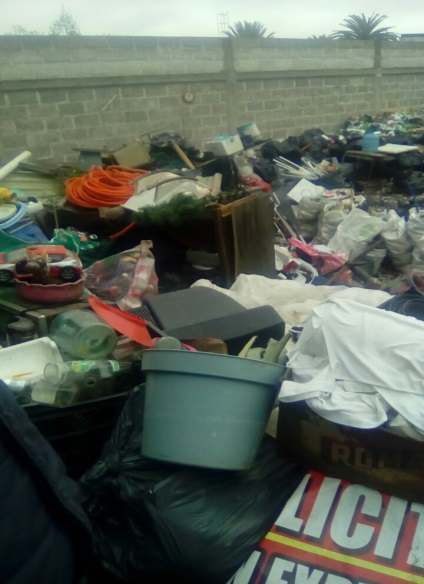 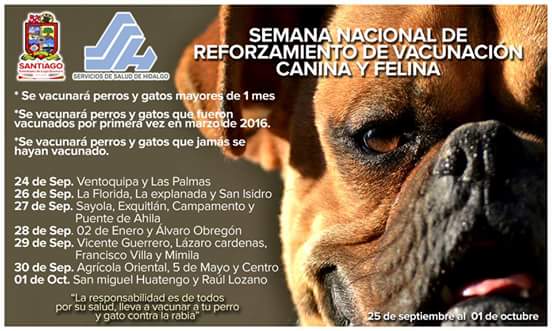 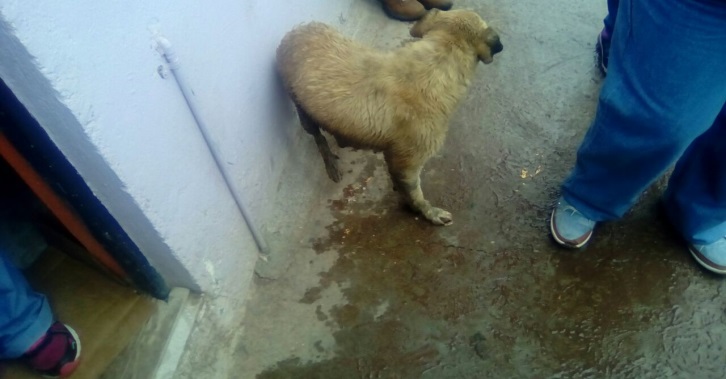 La administración está comprometida con brindar un
 medio ambiente más saludable, por lo que
 se  realizan brigadas de limpieza en
 calles de las diferentes colonias del municipio
 en conjunto con personal de presidencia.
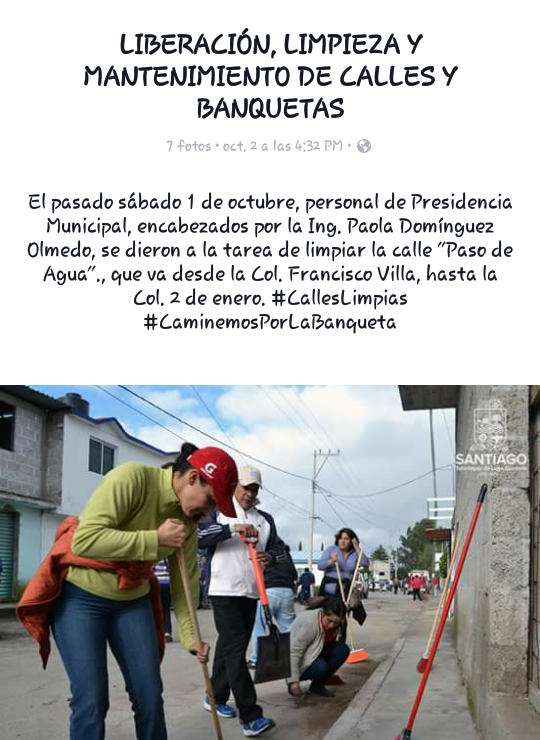 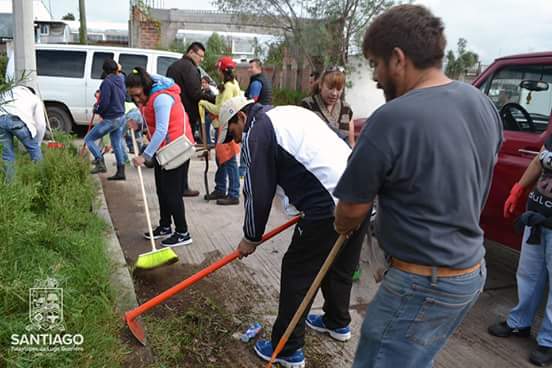 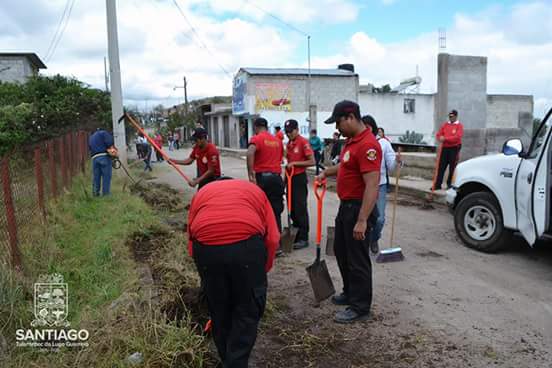 CONCLUSIONES…
El municipio se encuentra trabajando en acciones que brinden un medio ambiente más saludable, manteniendo jornadas continuas y atendiendo las necesidades de la población.
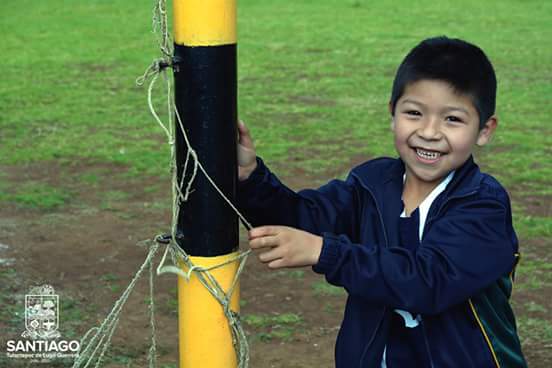 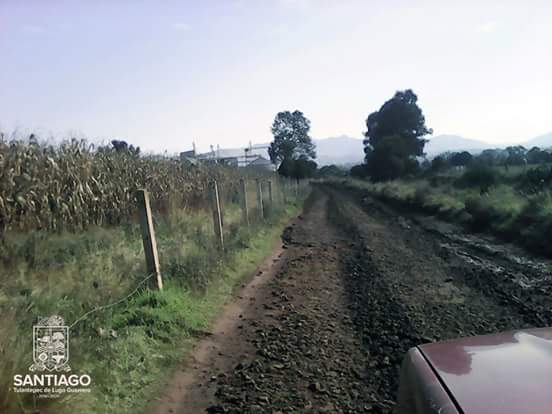 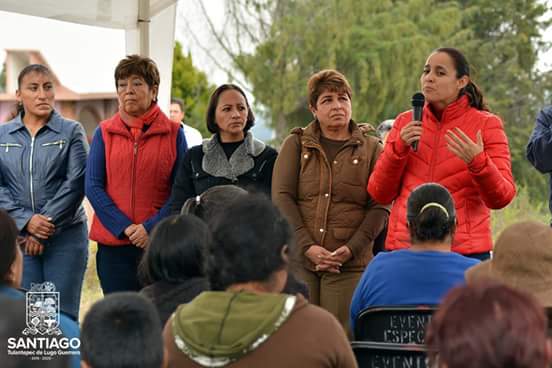 GRACIAS
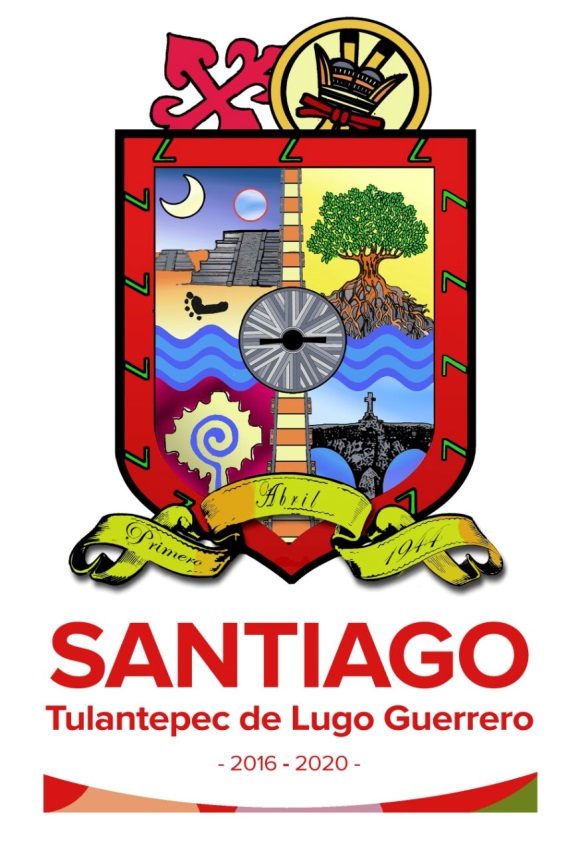 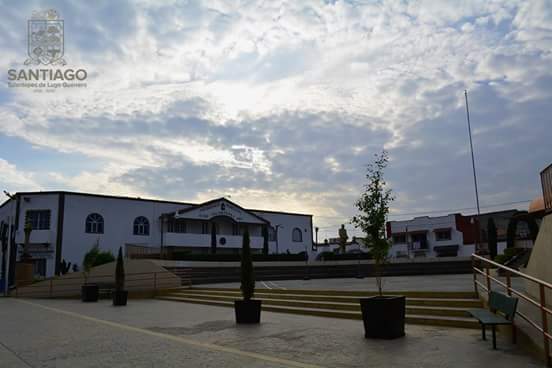